Celebrity Body Parts Match (boys)
Pattern: This is ........................‘s (celebrity) ................(body part). Or:
                This is ........................ (body part) of ................... (celebrity).
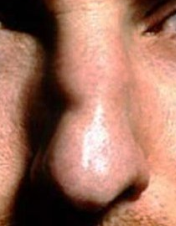 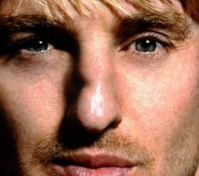 Owen Wilson‘s
nose
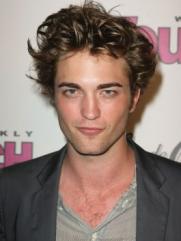 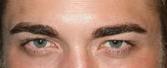 Robert Pattinson‘s
eyes
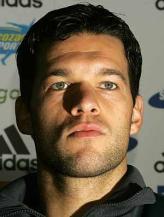 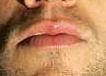 MichaelBallack‘s
lips
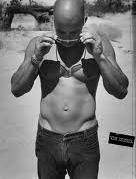 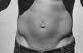 Vin Diesel‘s
belly
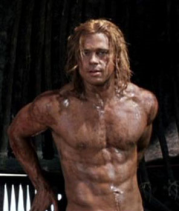 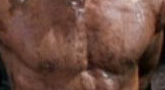 chest
Brad Pitt‘s
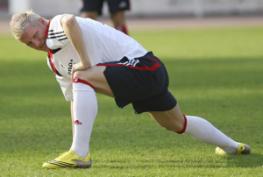 Bastian Schweinsteiger‘s
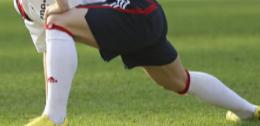 legs
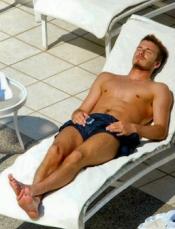 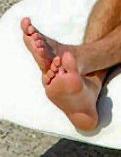 David Beckham‘s
feet
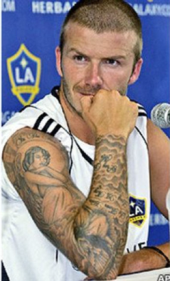 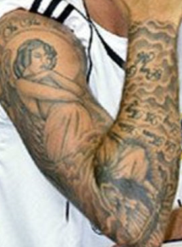 David Beckham‘s
arm
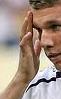 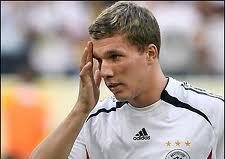 Lukas Podolski‘s
hand
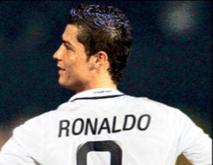 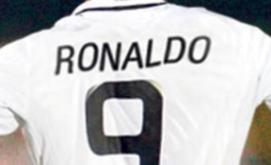 Christiano Ronaldo‘s
back
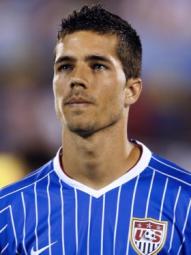 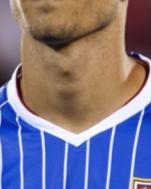 Benny Feilhaber‘s
neck
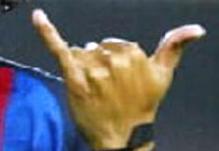 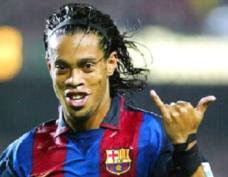 finger
Ronaldinho‘s
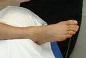 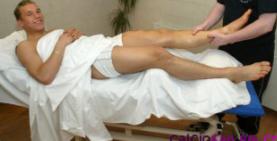 Lukas Podolski‘s
toes
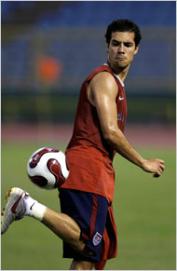 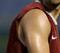 Benny Feilhaber‘s
shoulder
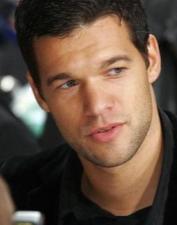 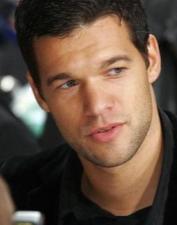 Michael Ballack‘s
face
?
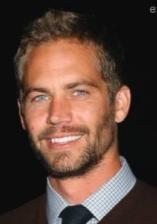 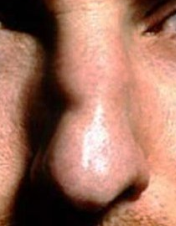 Paul Walker‘s
nose
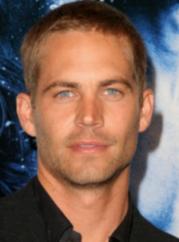 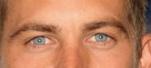 Paul Walker‘s
eyes
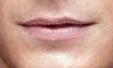 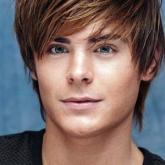 Zac Efron‘s
lips
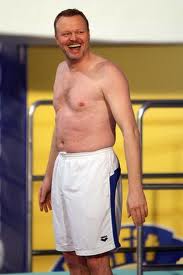 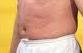 Heidi Klum‘s
belly
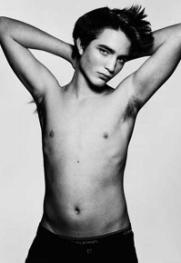 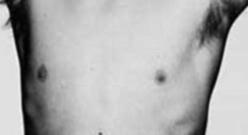 chest
Brad Pitt‘s
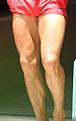 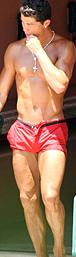 Christiano Ronaldo‘s
leg
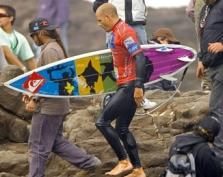 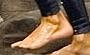 Kellly Slater‘s
foot
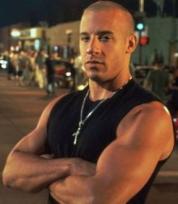 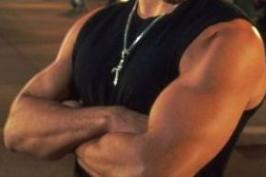 David Beckham‘s
arms
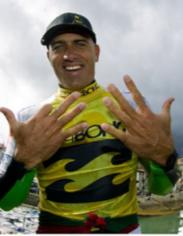 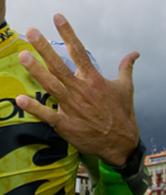 Kelly Slater‘s
hand
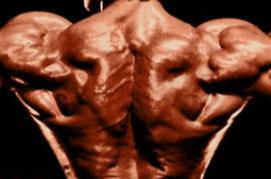 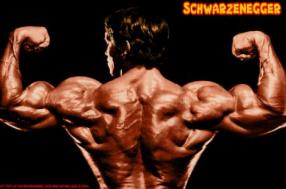 Arnold Schwarzenegger ‘s
back
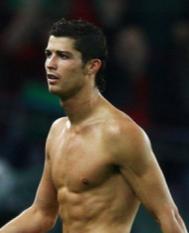 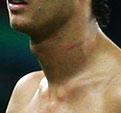 Christiano Ronaldo‘s
neck
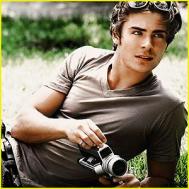 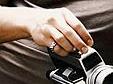 fingers
Zac Efron‘s
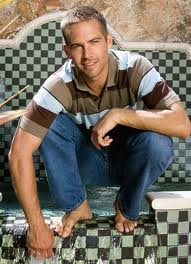 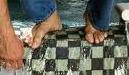 Paul Walker‘s
toes
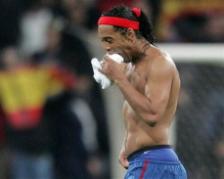 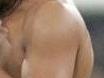 shoulder
Ronaldinho‘s
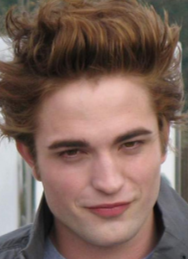 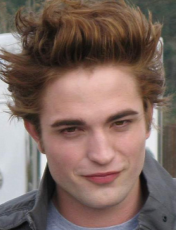 Robert Pattinson‘s
face
?